Cartilage bioreactor
Client: Dr. Wan Ju Li
Advisor: Professor Block
Sarah Springborn
Luisa Meyer
BeomKang Huh
Sarah Czaplewski
Overview
Joint Trauma and Degeneration
Current Treatments
Future Directions
Non-Destructive Testing for Tissue Engineering	
Requirements for High Field MR 
MR Compatible Bioreactor Designs
Assessment of Materials and Deformation Methods 
Bioreactor Construction and Validation
Cartilage Damage and Treatments
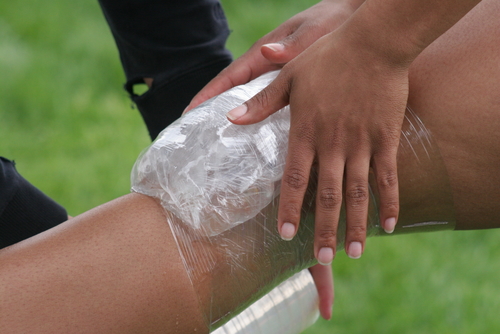 Cartilage cannot repair itself
Accident/Injury
Osteoarthritis
Cartilage between joints wears away
Affects 21 million Americans
Current Treatments
Cartilage transfer
Joint replacement
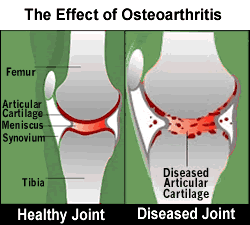 Cartilage Regeneration
Goal: repair lesions to articular cartilage
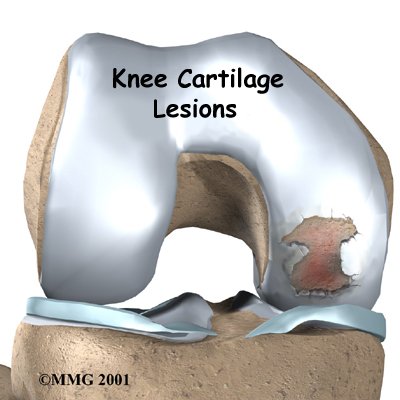 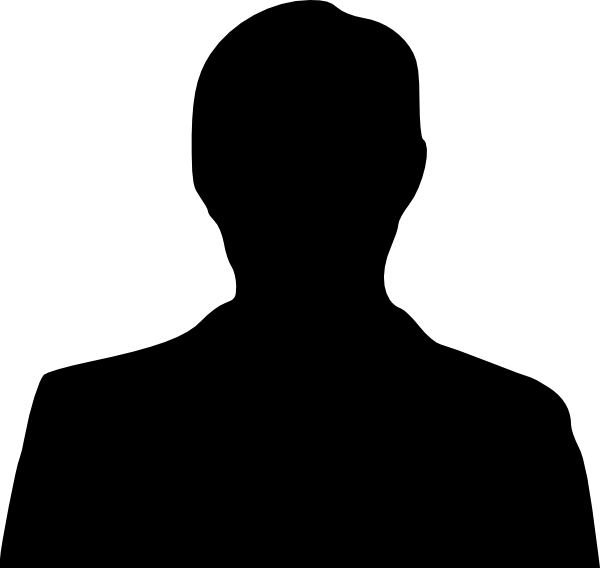 Mature cells are implanted to fill lesions
Stem cells removed from patient
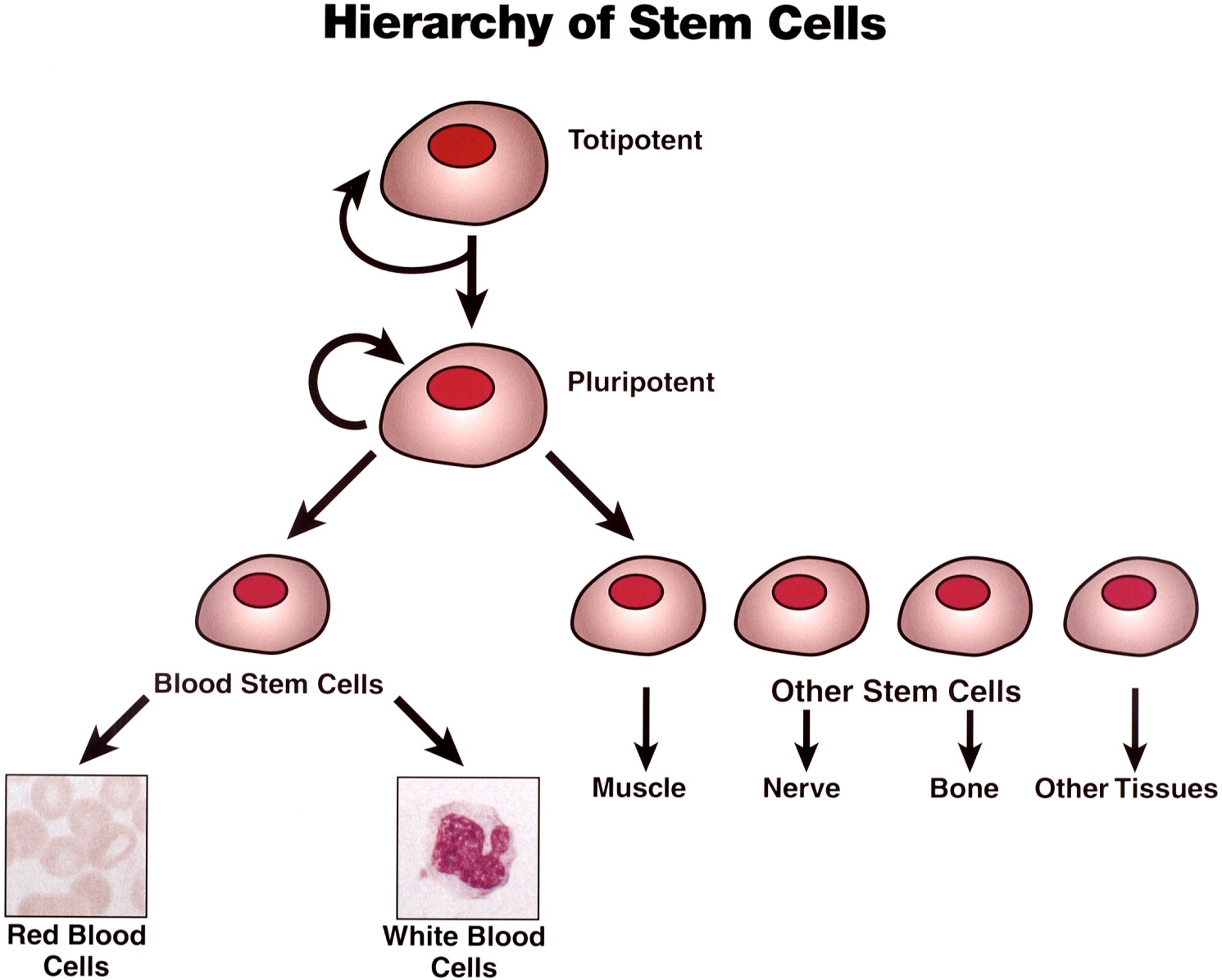 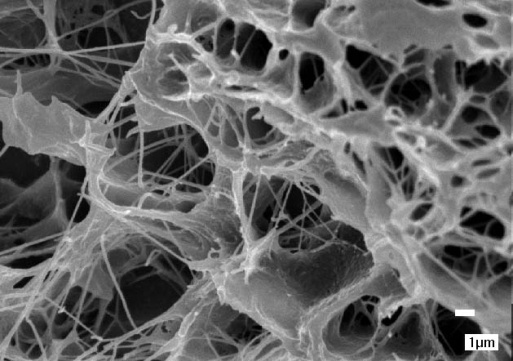 Cells grow in scaffold
Cells mature and differentiate due to applied conditions
Non-Destructive Testing
Current Methods
Testing throughout stages of development
Destroys cells
Isolates proteins, genes, etc for analysis
Proposed Method
Testing throughout stages of development
Cells remain viable
Images of mechanical loading
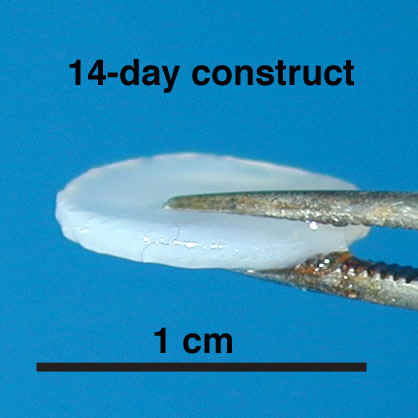 Requirements for MR and Compression
Material
Biocompatible
Autoclave and MR safe
Physical Design
3 inch diameter
Leak-proof removable cap
Mechanical Loading
Tissue cannot move
5-20% Deformation
~1.5 cm
~3 mm
Plunger Compression
Manual twist or push compression
Rubber Seal
Cap
Guide rails for fixation to slide into
Removable fixation
Compressor
Legs to lift tissue off the bottom
Tissue
Side View of Fixation
Side View of Bioreactor
Lever Compression
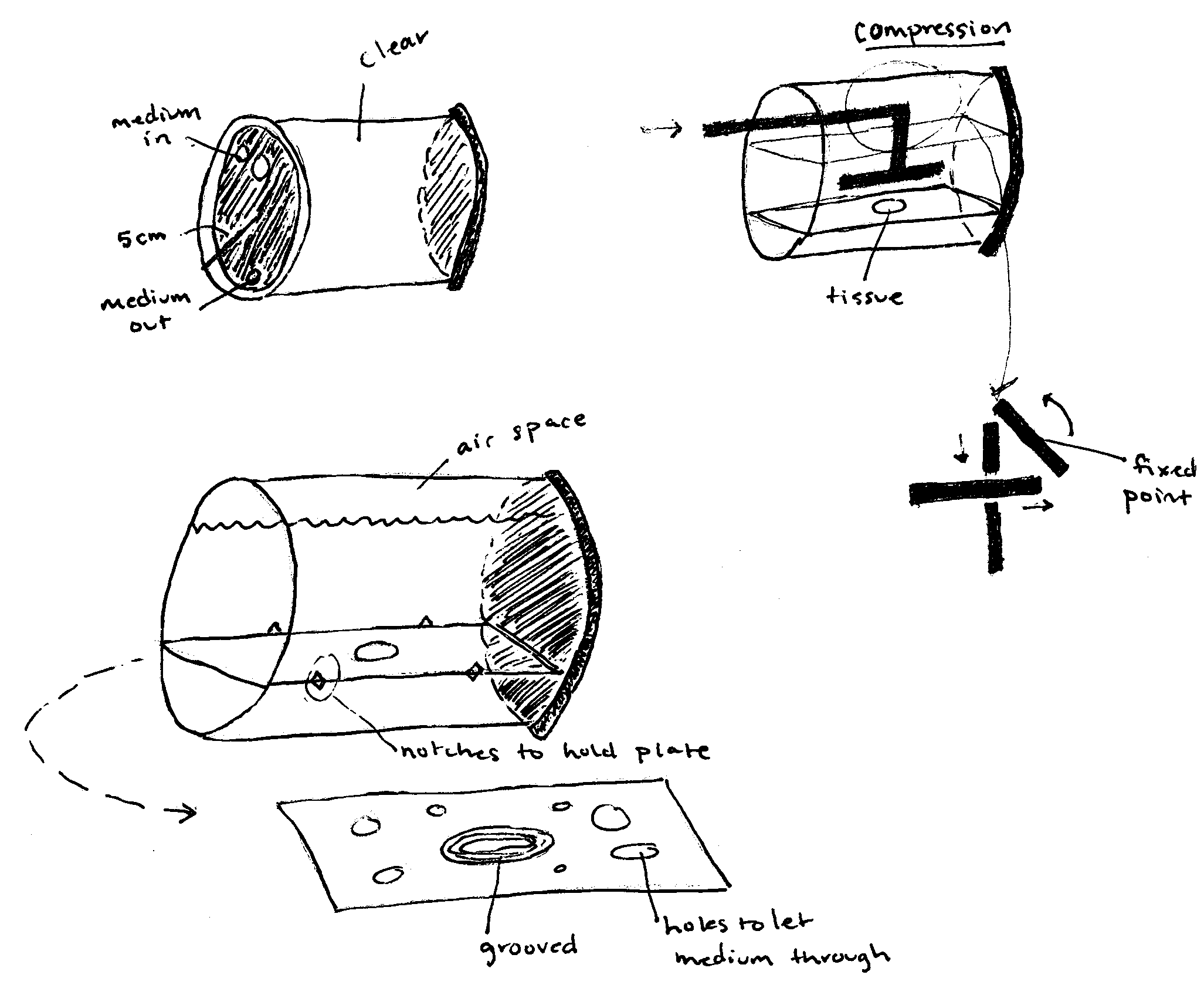 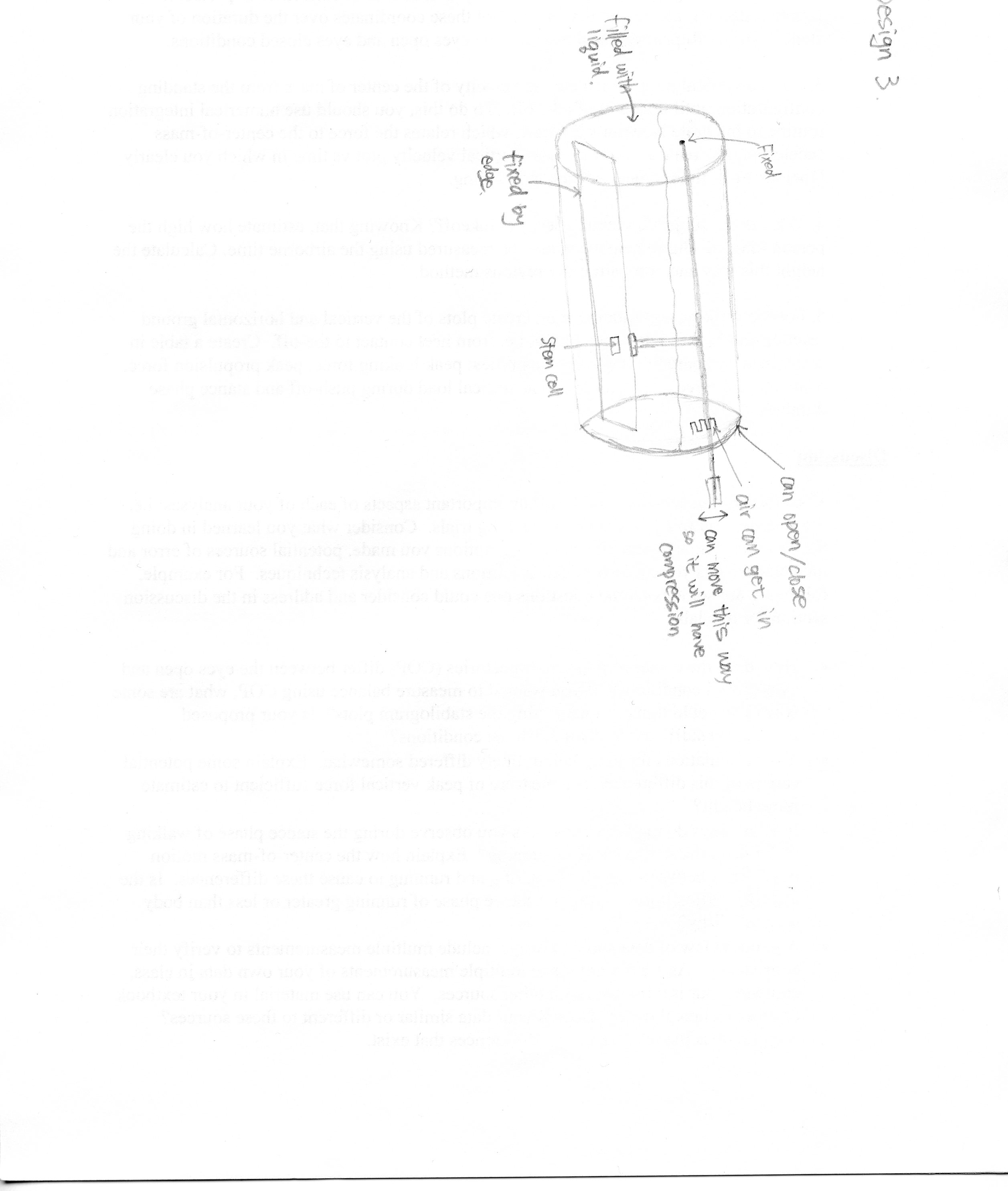 Angled Compression
Design Matrix - Materials
* The score is weighted by a factor of two
Design Matrix – Overall Designs
* The score is weighted by a factor of two
Proposed Design
Manual twist or push compression
Clear Polycarbonate Plastic
Rubber Seal
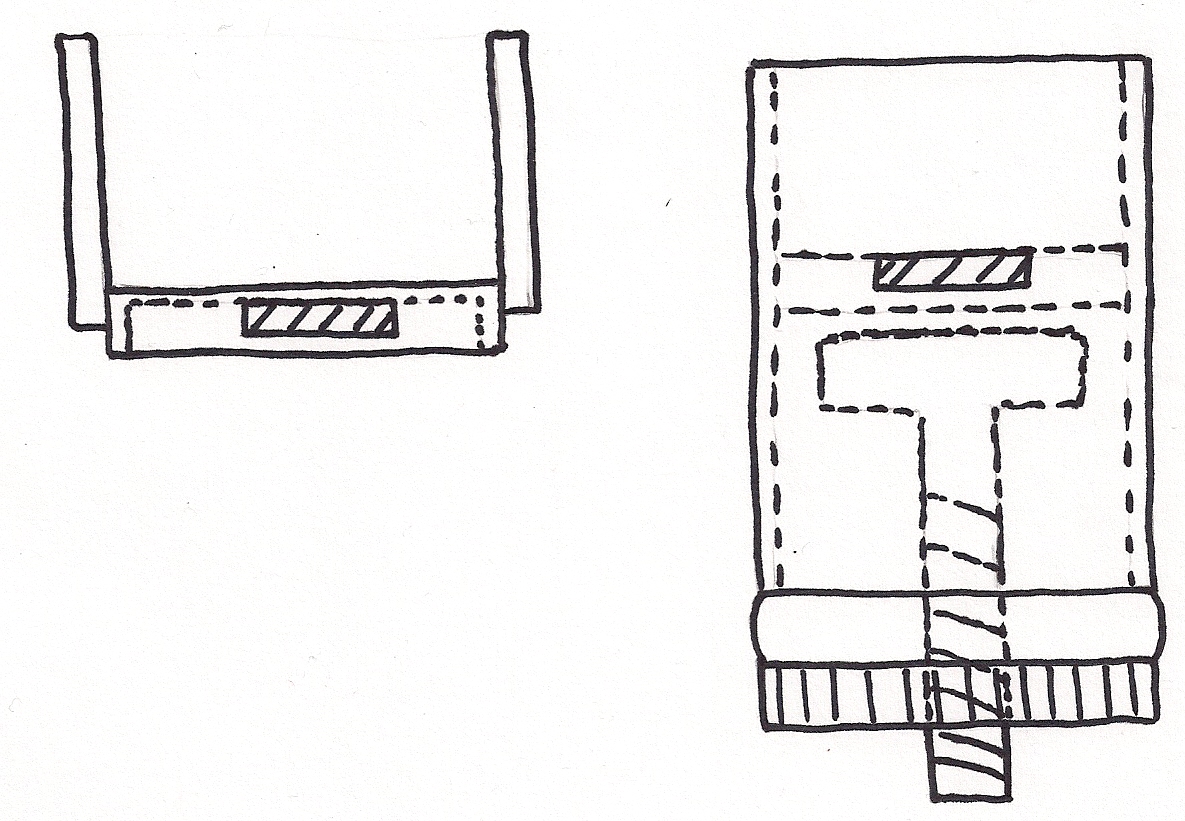 Cap
Guide rails for fixation to slide into
Removable fixation
Compressor
Legs to lift tissue off the bottom
Tissue
Side View of Bioreactor
Side View of Fixation
Bioreactor Validation
Create “mock-up” of design
Determine thermal conductivity of imaging coil
Observe temperature decay
Establish necessary volume of medium for imaging
Air space
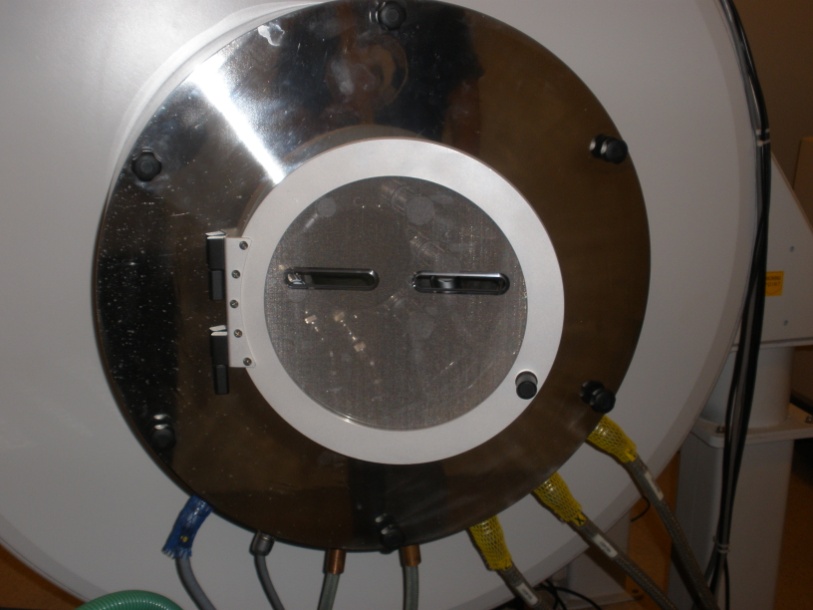 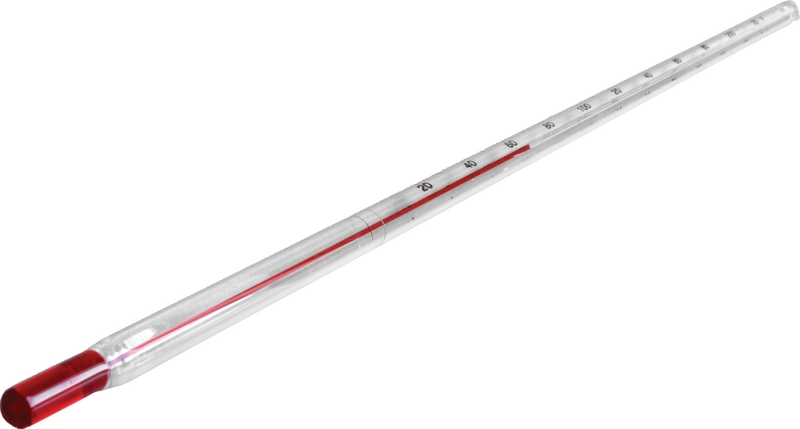 Bioreactor Construction
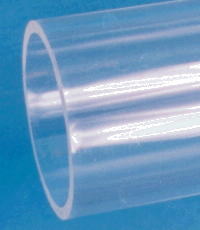 Order components
Polycarbonate
Non-ferrous hardware
Fabricate prototype
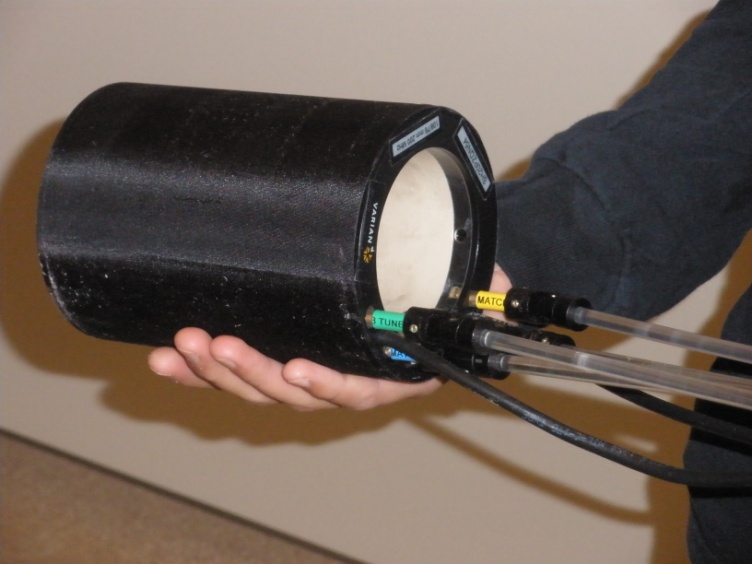 References
Articular Cartilage Restoration." 01 Feb 2009. American Academy of Orthopaedic Surgeons, Web. 11 Oct 2009. <http://orthoinfo.aaos.org/topic.cfm?topic=A00422>.

"Osteoarthritis." MedicineNet. Web. 11 Oct 2009. <http://www.medicinenet.com/osteoarthritis/article.htm>. 

Tuli, Richard, Wan-Ju Li, and Rocky Tuan. "Current State of Cartilage Tissue Engineering." Arthritis Research & Therapy 5.5 (2003): n. pag. Web. 11 Oct 2009. <http://www.pubmedcentral.nih.gov/articlerender.fcgi?artid=193737>.
Acknowledgments
Thank you to:
Dr. Li
Professor Block
Questions?
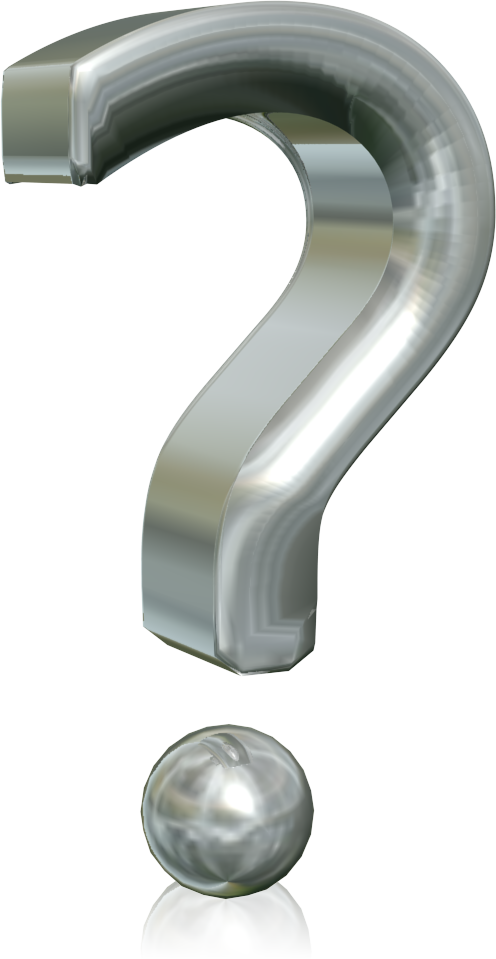